第5章  配位滴定法
Complex formation Titration
本章具体章节内容
§5-1  概述
    熟悉EDTA与金属配离子的特点
§5-2  配位滴定法的基本原理
    一、配位平衡           
    重点：副反应系数和条件稳定常数(本章核心内容)
    二、配位滴定曲线 
    重点：计量点pM’计算
    三、金属指示剂    
    熟悉：指示剂作用原理、常用指示剂
    四、标准溶液的配制和标定
《分析化学》 第五章   配位滴定法
2
本章具体章节内容
§5-3  配位滴定条件的选择
    一、配位滴定的滴定终点误差     
              重点内容，掌握配位滴定终点误差计算
    二、配位滴定中酸度的选择和控制   
              熟悉单一离子滴定最高酸度、最低酸度计算和滴定终点最佳酸度
    三、提高配位滴定选择性的方法
              掌握选择性滴定的判断条件；掌握控制酸度能否实现选择性滴定的计算；熟悉利用掩蔽法提高选择性
    四、配位滴定方式
             熟悉配位滴定中的滴定方式(熟练判断滴定方式)
《分析化学》 第五章   配位滴定法
3
第一节  概述
一、配位化合物的基本概念(复习，了解)
二、简单配合物和螯合物（复习，了解）
三、配位滴定反应必须具备的条件（熟悉）
四、EDTA的性质及其配离子的特点(掌握)
《分析化学》 第五章   配位滴定法
4
第一节  概述
一、配合物的基本概念
硫酸铜与五水硫酸铜晶体
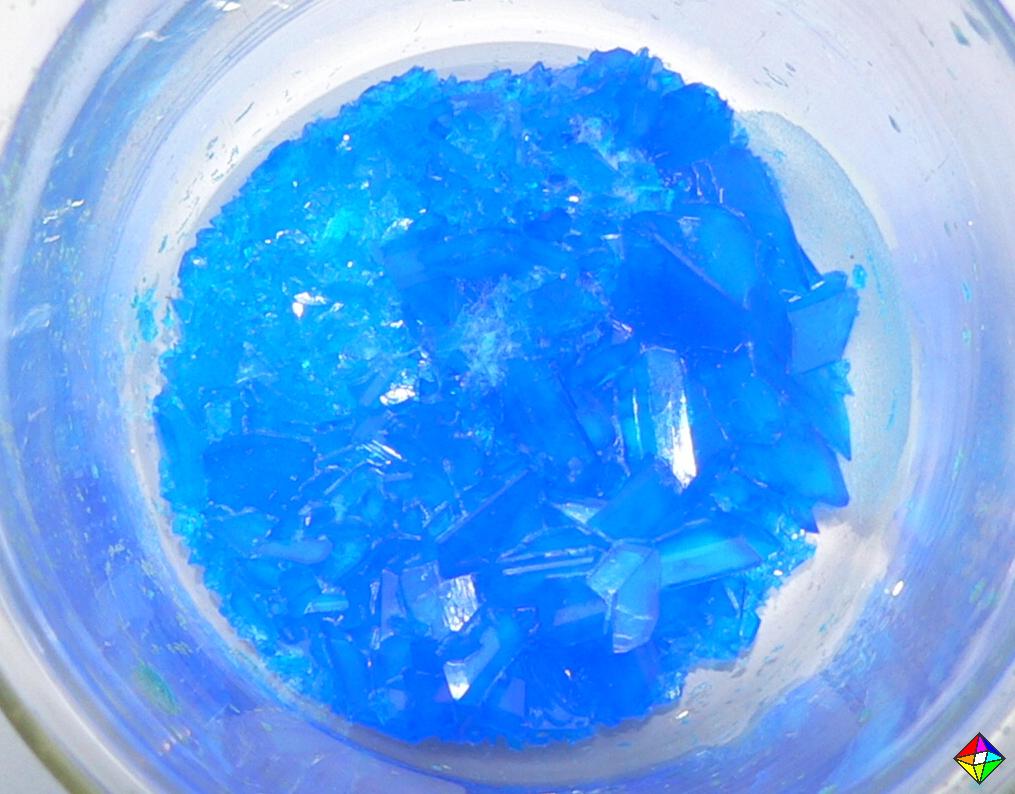 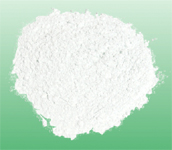 《分析化学》 第五章   配位滴定法
6
无水硫酸铜与结晶硫酸铜
CuSO4 白色粉末状固体
Cu2+与SO42- 简单离子构成
硫酸铜晶体及其水溶液，蓝色
 CuSO4·5H2O     蓝色晶体
[Cu(H2O)4]2+ SO42- ·H2O
硫酸铜晶体及其水溶液呈蓝色是因为：
    [Cu(H2O)4]2+       蓝色配离子
《分析化学》 第五章   配位滴定法
7
关于蓝色配离子[Cu(H2O)4]2+
[Cu(H2O)4]2+不符合经典的价键理论，1个四水合铜(II)离子是由1个Cu2+离子和4个H2O分子通过配位键连接起来的。
其中，Cu2+离子提供空轨道，被称为中心离子； H2O分子提供孤电子对，被称为配位体，简称配体。配体中直接提供孤电子对的原子被称为配位原子，这里配位原子是H2O分子中的O原子。
《分析化学》 第五章   配位滴定法
8
配离子[Cu(H2O)4]2+的结构示意图
H2O                     OH2

             Cu2+

H2O                     OH2
《分析化学》 第五章   配位滴定法
9
配位化合物
像五水硫酸铜晶体这样，物质结构中含有(中心原子-配体通过配位键结合的)复杂单元的化合物，称为配位化合物，简称配合物。
五水硫酸铜晶体晶体中的复杂单元是配离子[Cu(H2O)4]2+。
《分析化学》 第五章   配位滴定法
10
第一节  概述
二、简单配合物和螯合物
简单配合物
由中心离子(提供若干空轨道)和单基配合体（ligand，提供孤对电子）形成
配合物的组成
内界
外界
K3[Fe(CN)6]
配位数
中心离子
配位原子
配(位)体
《分析化学》 第五章   配位滴定法
12
简单配合物
存在逐级配位(配体与中心离子结合时是一个一个去配位的)，通常第一级形成常数最大，以后递减，因新增配体需克服配体间静电排斥力。
配位反应达平衡时多种配离子同时存在，逐级配位反应常数较接近，不存在定量计量关系，一般不能用于滴定分析，但可作掩蔽剂、缓冲剂、显色剂和指示剂等。
《分析化学》 第五章   配位滴定法
13
简单配合物的稳定常数
逐级稳定常数Ki与累积稳定常数i：
  （Stepwise Stability Constant Ki and  Cumulative  Constant i ）
逐级配位反应：

M + L      ML

ML + L      ML2
......

MLn-1 + L      MLn
总稳定常数
《分析化学》 第五章   配位滴定法
14
螯合物
[Cu(en)2]2+由 1 个Cu2+与 2 个 
H2N-CH2- CH2-NH2(en是乙二胺简写)结合而成：
             H2C-H2N            NH2-CH2   2+
                                Cu
             H2C-H2N            NH2-CH2
       象这样，多齿配体将中心原子钳住，形
成环状结构(通常为五元或六元环较稳定)，称为螯合物。
《分析化学》 第五章   配位滴定法
15
螯合效应
形成稳定的环状结构将给配合物带来特殊的稳定性，称螯合效应。（因破坏螯合物必须将闭合环打开，需要额外的能量）
一般环愈多，螯合物愈稳定。
   如：[Cu(en)2]2+            K稳=1020
               [Cu(NH3)4]2+          K稳=1013.2
      这两者一个是简单配合物，一个是螯合物，配位原子和配位数都相同，但稳定性相差很大。
《分析化学》 第五章   配位滴定法
16
第一节  概述
三、配位滴定反应需具备的条件
配位滴定法
配位滴定法是以配位反应为滴定反应的分析方法。能用于滴定的配位反应必须满足滴定分析条件（快速、定量、完全、有合适的指示终点的方法）。
配位滴定法主要用于金属离子的测定。普通配合物存在逐级配位现象，一般不能用于滴定分析。常用的滴定剂是EDTA，它能与大多数金属离子以1：1配位反应生成稳定、可溶的配离子。
《分析化学》 第五章   配位滴定法
18
配位滴定的反应，必须具备的条件：
(1) 配合物要相当稳定(反应完全)，K形≥108，否则不易得到明显的滴定终点。
  (2) 在一定反应条件下，配合数必须固定(即只形成一种配位数 的配合物、反应需定量)。
  (3) 反应速度要快。
  (4) 要有适当的方法确定滴定的计量点。
《分析化学》 第五章   配位滴定法
19
第一节  概述
四、EDTA与金属配合物的特点
EDTA的性质
乙二胺四乙酸（ethylene diamine tetra-acetic acid）
结构：


特点：
含有4个羧基和2个氨基，与金属离子结合时最多可提供6个配合原子，可形成多个五元环。
双偶极离子
《分析化学》 第五章   配位滴定法
21
EDTA的性质
乙二胺四乙酸结构式太复杂，因其本身有4个羧基，是四元酸，通常可简写为H4Y表示其化学式。
EDTA与金属离子配位时，所有羧基上羟基氢都已离解，即：它是以四价阴离子Y4-与金属离子结合成螯合物的。
《分析化学》 第五章   配位滴定法
22
EDTA的性质
EDTA为氨羧配合剂，配合能力很强，是常用的配位滴定剂和掩蔽剂。1个EDTA由于最多可提供6个配位原子，其与金属离子配位时可形成多个5元环，如右图所示：
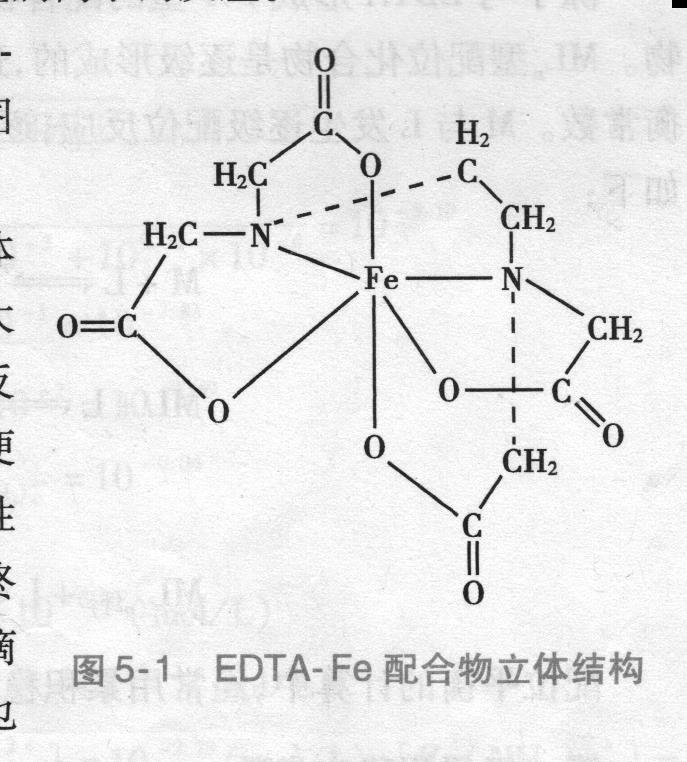 《分析化学》 第五章   配位滴定法
23
EDTA-金属离子配离子的特征
1个EDTA最多能提供6个配位原子，能满足绝大多数金属离子的配位要求，配位反应比1：1，反应定量进行，计算简便。（掌握）
配位能力强，能与大多数金属离子配位，生成稳定的螯合物。（熟悉）
螯合物易溶于水，水溶液中滴定很方便（因EDTA以Y4-与金属离子配位反应，生成的配合物通常为带负电的配离子，因此易溶于水）。（熟悉）
颜色：与无色金属离子生成无色螯合物，与有色金属离子生成颜色更深的螯合物。（了解）
《分析化学》 第五章   配位滴定法
24
本节内容小结
简单配合物存在逐级配位，一般不能用作滴定分析。逐级稳定常数和累积稳定常数的概念。
配位滴定反应要满足快速、定量(一定条件下确定的配位比)、完全(cK≥106)、有合适的指示终点的方法等条件。
EDTA为常用滴定剂。它能与大多数金属离子按1:1配位生成螯合物，反应快速完全且配离子易溶。
《分析化学》 第五章   配位滴定法
25
第二节  配位滴定法的基本原理
一、配位平衡
（一）EDTA-金属离子的配位反应平衡
《分析化学》 第五章   配位滴定法
27
《分析化学》 第五章   配位滴定法
28
金属离子M与其他配位剂L的反应
除与EDTA 1：1配位滴定反应外，M还可能与作缓冲剂、掩蔽剂的其他配位剂L反应：
M + L      ML

ML + L      ML2
......

MLn-1 + L      MLn
《分析化学》 第五章   配位滴定法
29
金属离子M配合物溶液总浓度和平衡浓度
《分析化学》 第五章   配位滴定法
30
金属离子M配合物溶液各型体分布系数
《分析化学》 第五章   配位滴定法
31
例题 5-1 ——教材P.84习题3
AlF3    AlF4-  AlF52-
这三种型体所占分布系数最大且相互接近，是主要存在形式。
《分析化学》 第五章   配位滴定法
32
（二）配位滴定反应的副反应系数
配位滴定中除配位反应外，还可能多种会影响滴定反应的其他反应。
配位滴定反应称主反应；其他可能使主反应平衡移动的反应称为副反应。
副反应包括M和Y发生的副反应(导致M或Y平衡浓度下降，降低主反应程度，不利影响)和MY的副反应(导致MY平衡浓度下降，增大主反应程度，有利影响)。
《分析化学》 第五章   配位滴定法
33
配位滴定中的主反应和副反应
主反应
副反应
《分析化学》 第五章   配位滴定法
34
副反应系数
为讨论副反应发生的程度，引入副反应系数的概念，定义：
副反应系数α表示副反应的程度，该值越大，说明副反应越严重。α 总是 ≥ 1，若α=1，说明其未发生副反应。
配位滴定中，MY的副反应对主反应有利且程度很低，一般不讨论。M和Y的副反应重点学习。
《分析化学》 第五章   配位滴定法
35
1.  配位剂Y的副反应系数
《分析化学》 第五章   配位滴定法
36
EDTA的副反应及副反应系数
EDTA的酸效应及酸效应系数Y(H)
共存离子效应及共存离子效应系数Y(N)
Y的总副反应系数Y
《分析化学》 第五章   配位滴定法
37
1. EDTA的副反应及副反应系数
（1）EDTA的酸效应系数Y(H)
酸效应产生的原因——多元酸的分布系数
EDTA分子中有4个羧基，本身为四元酸，溶液中以双偶极离子存在。
溶液酸度大时，两羧基阴离子处可再接受H+，形成H6Y2+，故EDTA相当于六元酸，有六级离解平衡，7种存在型体，Y4-受pH影响很大。
《分析化学》 第五章   配位滴定法
39
EDTA的离解平衡
《分析化学》 第五章   配位滴定法
40
EDTA的7种存在型体分布图
H6Y2+、H5Y+、H4Y、H3Y-、H2Y2-、HY3-、Y4-
pH             main pH<1        H6Y2+ 
 pH 2.7~6.1  H2Y2-
pH 6.2~10.2  HY3- pH>10.26     Y4-
《分析化学》 第五章   配位滴定法
41
酸效应系数Y(H)计算公式（不要求）
《分析化学》 第五章   配位滴定法
42
表5-2  EDTA在各种pH值时的 lgY(H)
《分析化学》 第五章   配位滴定法
43
1. EDTA的副反应及副反应系数
（2）EDTA的共存离子效应系数Y(N)
共存离子效应及共存离子效应系数
共存离子效应：
当溶液中除被测金属离子外，还同时存在其他金属离子N也能与Y竞争配位生成配合物NY，从而降低Y平衡浓度和主反应程度的现象。
共存离子效应系数Y(N)
只有一种共存离子N存在时，
《分析化学》 第五章   配位滴定法
45
Y的总副反应系数Y
应用公式计算时，可灵活忽略次要因素
《分析化学》 第五章   配位滴定法
46
例题 5-2
在pH=6.0的溶液中，含有浓度均为0.010 mol·L-1的EDTA、Zn2+及Ca2+，计算Y(Ca)和Y?
解：查表得 lgKCaY=10.69，pH=6.0时，
     lg Y(H)=4.65 ，根据公式，有：
共存离子效应为主
《分析化学》 第五章   配位滴定法
47
例题 5-3
在pH=1.5的溶液中，含浓度均为0.010 mol·L-1的EDTA、Fe3+及Ca2+，计算Y(Ca)和Y?
解：lgKCaY=10.69，lgY(H)=15.55(pH=1.5)
EDTA酸效应为主
《分析化学》 第五章   配位滴定法
48
（二）配位反应的副反应系数
金属离子M的副反应系数
金属离子M的副反应系数M
《分析化学》 第五章   配位滴定法
50
金属离子M的副反应及副反应系数
辅助配位效应M(L)
羟基配位效应系数M(OH)
金属离子的总副反应系数M
《分析化学》 第五章   配位滴定法
51
辅助配位效应及辅助配位效应系数M(L)
辅助配位效应
金属离子M与溶液中其他配合体L发生反应，生成一系列配合物ML、ML2、、 MLn ，从而降低了M平衡浓度和主反应程度的现象。
辅助配位效应系数M(L)
《分析化学》 第五章   配位滴定法
52
辅助配位效应系数M(L)
结论：M(L)是配位剂平衡浓度[L]的函数，[L]越大，副反应越严重， M(L) 也越大。
《分析化学》 第五章   配位滴定法
53
羟基配位效应（水解效应）
羟基配位效应
当溶液[OH-]较高时，金属离子M可能与OH-形成一系列羟基配合物M(OH)、M(OH)2 ，降低了金属离子平衡浓度和主反应程度的现象。
注：只有[OH-]达到一定浓度才发生。金属氢氧化物溶度积越小，水解发生pH下限越低。
《分析化学》 第五章   配位滴定法
54
水解效应系数M(OH)
《分析化学》 第五章   配位滴定法
55
金属离子的总副反应系数M
同样地，应用公式计算时，可灵活忽略次要因素
《分析化学》 第五章   配位滴定法
56
例题 5-4
在pH=10.0，0.010mol·L-1锌氨溶液，游离氨的浓度为0.10mol·L-1时，计算Zn2+的总副反应系数Zn和游离Zn2+的浓度？
	解：已知Zn(OH)42-的lg1- lg4分别为：
		4.4，10.1，14.2，15.5；
	Zn(NH3)42+的lg1- lg4分别为：
	2.27，4.61，7.01，9.06。
《分析化学》 第五章   配位滴定法
57
续  前
该条件下，水解可忽略，副反应主要由氨引起。pH改变时，影响因素发生变化。
《分析化学》 第五章   配位滴定法
58
与上题区别在于pH不同
例题 5-5
若在pH=12.0，0.010mol·L-1锌氨溶液中，当游离氨的浓度为0.10mol·L-1时，计算Zn2+的总副反应系数Zn。
	解：已知Zn(OH)42-的lg1- lg4分别为：
		4.4，10.1，14.2，15.5；
	Zn(NH3)42+的lg1- lg4分别为：
	2.27，4.61，7.01，9.06。
《分析化学》 第五章   配位滴定法
59
续  前
该条件下，配位效应可忽略，副反应主要由水解引起。
《分析化学》 第五章   配位滴定法
60
3. 配合物MY的副反应系数
酸度较高时可能与H+结合生成MHY：


酸度较低时可能与OH结合生成MOHY ：
酸式、碱式配合物的形成有利于主反应的进行，配合物稳定常数较小，计算中通常忽略不计。
《分析化学》 第五章   配位滴定法
61
（三）配合物的条件稳定常数
也称表观形成常数，本章重点核心内容！
无副反应发生，用稳定常数KMY表示M与Y配位反应进行的程度。
有副反应发生，虽然一定温度下KMY为常数，但因M、Y及MY的副反应影响，用KMY已不能真实反映配位反应进行的程度，应该用K´MY来衡量反应进行的程度。
《分析化学》 第五章   配位滴定法
62
条件稳定常数K´MY
《分析化学》 第五章   配位滴定法
63
条件稳定常数公式的简化
注意“”位置变化
《分析化学》 第五章   配位滴定法
64
条件稳定常数计算要点
《分析化学》 第五章   配位滴定法
65
例题 5-6
条件稳定常数已经为负数，说明此时AlY配合物已经完全被氟化物破坏，M与Y实际不能反应。
《分析化学》 第五章   配位滴定法
66
例题 5-7
此时ZnY很不稳定
此时配合反应完全
结论：用条件稳定常数比用绝对稳定常数能更正确地反映配合物的实际稳定性。
《分析化学》 第五章   配位滴定法
67
例题 5-8
配位反应完全，可以滴定。
《分析化学》 第五章   配位滴定法
68
二、 配位滴定曲线
（一）滴定曲线
（二）计量点pM’值的计算
《分析化学》 第五章   配位滴定法
69
（一）滴定曲线
如在 pH=12.5 时，以0.010mol·L-1EDTA标准溶液滴定20.00ml 等浓度Ca2+溶液，可不考虑副反应；
若在 pH=8.0 时滴定，除主反应外，还需考虑EDTA的酸效应；若其它离子存在（如Mg2+），则还需要考虑共存离子效应。
酸碱滴定曲线是以滴定剂体积或滴定百分数为横坐标，溶液pH值变化为纵坐标；而配位滴定中横坐标不变，纵坐标则是被滴定金属离子浓度负对数(pM，若金属离子有副反应则是pM’)。
《分析化学》 第五章   配位滴定法
70
pH=12.5时滴定 Ca2+溶液
滴定前：
[Ca2+]=0.010mol·L-1，pCa=2.00
滴定开始至化学计量点前：
《分析化学》 第五章   配位滴定法
71
滴定百分数99.9%时
《分析化学》 第五章   配位滴定法
72
化学计量点时：
《分析化学》 第五章   配位滴定法
73
化学计量点后：
《分析化学》 第五章   配位滴定法
74
突跃范围
逐一计算滴定过程pCa值，结果列表
《分析化学》 第五章   配位滴定法
75
12   10    8   6  4  2
pCa
0            50%       100%     150%     200%
pH=12.5时EDTA滴定Ca2+的滴定曲线
滴定曲线
若M、Y或MY有副反应时，计算过程中KMY要用K´MY，[M]用[M´]，可得其滴定曲线。
《分析化学》 第五章   配位滴定法
76
影响配位滴定突跃大小的因素
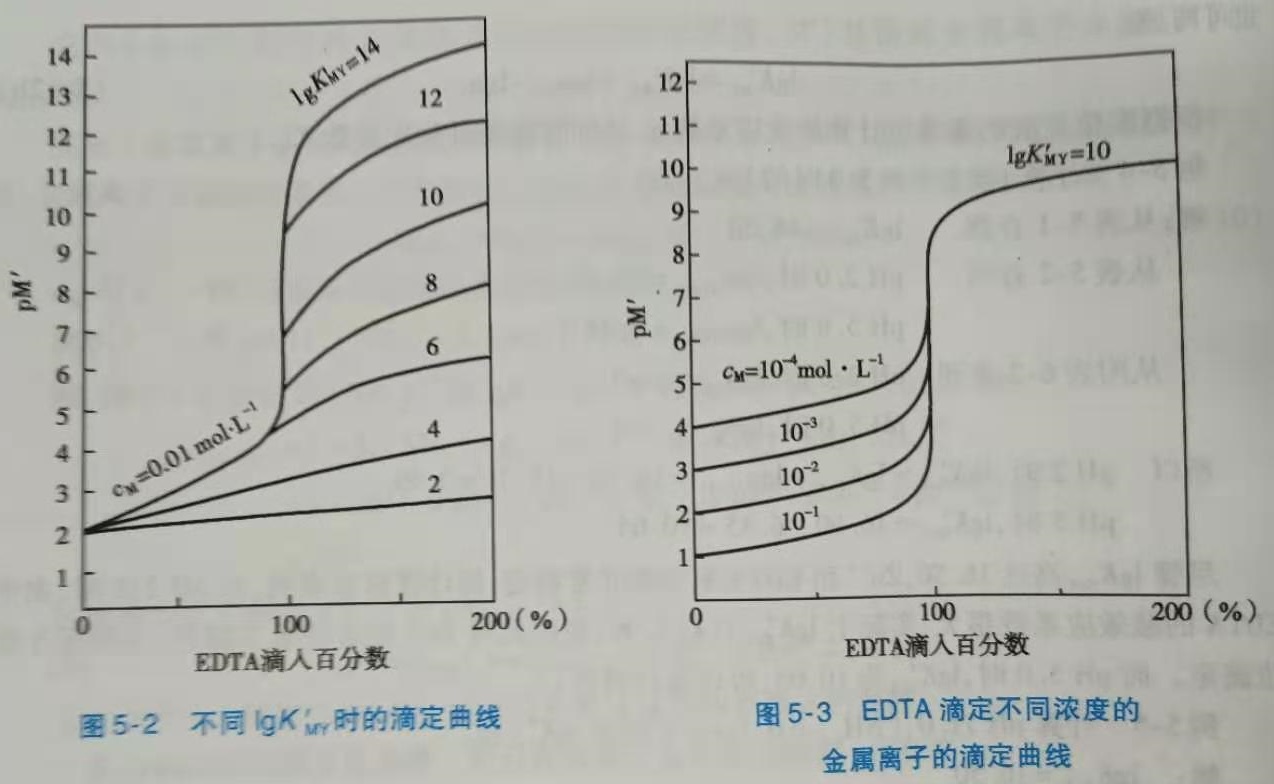 条件稳定常数。M-Y的条件稳定常数 K´MY越小，突跃范围越小。
被滴定金属离子浓度。初始浓度越小，突跃范围越小。
《分析化学》 第五章   配位滴定法
77
《分析化学》 第五章   配位滴定法
78
关于配位滴定的计量点
《分析化学》 第五章   配位滴定法
79
《分析化学》 第五章   配位滴定法
80
第二节  配位滴定法的基本原理
三、金属指示剂
三、金属指示剂
（一）金属指示剂的作用原理
掌握作用原理、金属指示剂必须具备的条件，了解指示剂的封闭、僵化。
（二）金属指示剂变色点pMt的计算
了解指示剂酸效应对变色点pMt的影响（该计算不要求，只需要会直接查附表6-3引用pMt ）
（三）常用金属指示剂简介
熟悉常用指示剂EBT和XO（表5-3）
《分析化学》 第五章   配位滴定法
82
金属指示剂的作用原理
酸碱滴定中使用的指示剂称酸碱指示剂(acid-base indicator)，指示的是溶液酸碱性的变化；而配位滴定中所使用的指示剂称金属指示剂(metal ion indicator)，指示的是被测金属离子浓度的变化。
金属指示剂通常是一种有机染料，分子结构中有能与金属离子配位的O、N等原子，配位结合后化学结构发生改变从而导致颜色的变化。因此可以指示滴定过程中金属离子浓度变化，确定滴定终点。
《分析化学》 第五章   配位滴定法
83
例：EBT(铬黑T)变色原理
变色原理：
EBT与Mg2+配位后，左侧稠环与Mg形成六元环；右侧稠环与Mg形成五元环，原本稠环与偶氮N=N连接的能自由旋转的C-N单键因两个环的形成而不再能自由旋转。这种刚性共平面作用将产生芳环-偶氮-芳环的π-π共轭，吸光系数增大，化合物颜色改变。
HIn2- (蓝)
MgIn-（红）
lgK(MgIn)=7.0
《分析化学》 第五章   配位滴定法
84
[Speaker Notes: 30]
金属指示剂的作用原理（掌握）
以pH≈10.0时，EBT作指示剂测定Mg2+为例：
ep时：EDTA
In
+     M  =    MIn
滴定：M + Y = MY
MY + In
指示剂In
本身呈蓝色
滴定至终点前，呈EBT- Mg2+配离子颜色：红色
终点时游离[M]极低，Y将夺取与In结合的M，释放In
In刚刚完全释放时为终点，呈指示剂本身颜色：
纯蓝色
MIn颜色
In色
注意！掌握正确的终点颜色判断：由MIn配离子颜色恰好完全变为In本身颜色时为终点。如上述滴定以蓝紫色为终点是否正确？描述EBT指示剂终点时，蓝色前面为何要加一个“纯”字？
《分析化学》 第五章   配位滴定法
85
思考
有些金属离子测定需要返滴定，即先加入准确量过量EDTA，待其与待测金属离子作用完全后，再用另一种标准金属离子溶液返滴定剩余的EDTA。
若金属指示剂用于返滴定EDTA时，应如何确定正确的终点颜色？
     返滴定时，终点前颜色为游离In颜色，以微过量M与In结合使其变色为终点。因此，此时：
应以溶液刚刚变为In-Min混合色为终点。
《分析化学》 第五章   配位滴定法
86
金属指示剂应具备的条件（熟悉）
颜色的要求：
在滴定的pH范围内，指示剂In与显色配合物MIn的颜色应显著不同。
与金属离子的配位显色反应应灵敏、迅速、有良好的变色可逆性。
《分析化学》 第五章   配位滴定法
87
pKa1           pKa2                             pKa3
H3In
H2In-
In3-
HIn2-
3.9              6.3                     11.6          pH
紫红
紫红
蓝
橙
指示剂的合适pH范围——EBT为例
可见：只有蓝色型体HIn2-可用作指示剂。其优势pH区域为6.3~11.6，为避免H2In-紫红色干扰及金属离子可能发生的水解，实际应用时：
EBT适用pH范围：7～10
HIn2- 蓝色          MIn 红色
《分析化学》 第五章   配位滴定法
88
[Speaker Notes: 30]
金属指示剂必须具备的条件
MIn配离子的稳定性要适当。
K’MIn < K’MY        且相差不太大。
       若KMIn 太大，则Y夺取M困难，终点拖后甚至得不到终点。
       若KMIn 太小，则Y过早夺取M，终点提前，变色不敏锐。
一般要求K’MY>100K’MIn
《分析化学》 第五章   配位滴定法
89
金属指示剂应具备的条件
其他要求：
指示剂与金属离子形成的配合物应易溶于水。
指示剂本身应比较稳定，不易被氧化或变质。
《分析化学》 第五章   配位滴定法
90
金属指示剂使用中可能存在的问题
金属指示剂的封闭——了解
金属指示剂的僵化——不要求
金属指示剂的氧化变质——不要求
《分析化学》 第五章   配位滴定法
91
金属指示剂的封闭：
指示剂的封闭（blocking of indicator）
由于存在干扰离子与In配位生成过于稳定的MIn，导致计量点之后也不能变色，即过量的Y无法从MIn中置换夺取M。
解决办法：
     可采用适当掩蔽剂使封闭金属离子浓度大幅降低来消除（表 5-3 封闭离子和对应掩蔽剂）。
《分析化学》 第五章   配位滴定法
92
指示剂的封闭
如在pH＝10，EBT 指示滴定Ca2+、Mg2+总量，Al3+、Fe3+、Cu2+、Co2+、Ni2+等会封闭EBT。
常见离子掩蔽剂
《分析化学》 第五章   配位滴定法
93
指示剂的僵化(不要求)
金属指示剂的僵化：
     MIn为难溶于水的有色配合物，Y置换时反应迟缓，使终点拖长，变色不敏锐。
解决办法：
    可加入适当的有机溶剂或加热以消除。
《分析化学》 第五章   配位滴定法
94
金属指示剂的氧化变质（不要求）
金属指示剂的氧化变质：
    由于金属指示剂分子结构中多数含有易与氧化剂作用的双键等结构，而导致其容易氧化变质失效。
解决办法：
金属指示剂溶液应现配现用，不得长期保存。
若配成固体混合物则较稳定，保存时间较长。如EBT和NN常用固体NaCl或KCl作稀释剂配成固体混合物，可保存3个月以上。
《分析化学》 第五章   配位滴定法
95
三、金属指示剂
(二) 金属指示剂颜色转变点pMt的计算
金属指示剂的酸效应和理论变色点pMt
由于金属指示剂通常是有机弱酸碱，因而恒存在如下酸效应：
M     +     In            MIn
iH+
HiIn
《分析化学》 第五章   配位滴定法
97
注：关于理论变色点pMt
如前所述，EDTA直接滴定金属离子的正确的终点颜色为：由MIn配离子颜色恰好完全变为In本身颜色时为终点。
故，据P.78公式5-17计算出的理论变色点并不是实际操作中的终点，也不要求掌握计算！但必须理解指示剂酸效应对其变色点的影响。
配位滴定终点pMt实际都是由实验测得，需要使用时查表可得。详见P.411附表6-3。
《分析化学》 第五章   配位滴定法
98
[Speaker Notes: 31]
例：不同pH下EBT的(pMg)t
pMt 可查有关数据表。该表中pMt 即为滴定终点的(pM)ep，为实验测得，非理论计算得到。
《分析化学》 第五章   配位滴定法
99
[Speaker Notes: 31]
常用金属指示剂
《分析化学》 第五章   配位滴定法
100
[Speaker Notes: 34]
二甲酚橙 (XO)
《分析化学》 第五章   配位滴定法
101
H6In
H5In
H4In
H3In
H2In
HIn
In
黄
黄
黄
黄
红
红
红
-1.2
2.6
3.2
6.4
10.4
12.3
金属指示剂二甲酚橙
二甲酚橙(XO)可作滴定ZrO2+, Bi3+, Th4+, Zn2+, Pb2+, Cd2+, Hg2+, 稀土等金属离子时的指示剂, 在pH<6时使用，配合物颜色为红色。
《分析化学》 第五章   配位滴定法
102
H2In
In
HIn
无色  2.6   无色    11.7  无色
磺基水杨酸 (SSal)
测Fe3+
(FeIn 紫红)
pH 1.5~3 使用
《分析化学》 第五章   配位滴定法
103
H4In   H3In 	H2In 		           HIn 	       In
红  2 红 3.8   红      9.4 	  蓝   13 粉红
钙指示剂(NN)
测Ca2+，CaIn 红色，pH10～12.5使用
《分析化学》 第五章   配位滴定法
104
HIn
H2In
In
紫色   1.9     黄色        12.2   粉红
1-(2-吡啶偶氮)-2-萘酚 (PAN)
适合测定：
Cu2+, Ni2+, Bi3+, Th4+ 
(MIn 红)，pH 2~12使用。
《分析化学》 第五章   配位滴定法
105
第二节  配位滴定法的基本原理
四、标准溶液的配制和标定
106
1. EDTA标准溶液的配制和标定
EDTA酸本身溶解度小(22ºC时100ml水中溶解0.02g)，其二钠盐溶解度较大(22ºC时100ml水中溶解11.1 g)，饱和溶液浓度约为0.3mol·L-1，pH约为4.4。因此常用的EDTA标准液用其二钠盐配制，称EDTA二钠盐，带2分子结晶水，化学式可以写作Na2H2Y•2H2O，通常也可称为EDTA。
常用浓度为约0.02~0.05mol/L。
EDTA常因吸附约0.3％的水分和含少量杂质，故一般用间接法配制，配制后待标定。
《分析化学》 第五章   配位滴定法
107
2. 锌标准溶液的配制和标定
某些金属离子测定需要使用返滴定，则此时可能需要标准金属离子溶液返滴定剩余EDTA。
常用标准金属离子溶液为锌标准液。
配制和标定介绍：略，详见教材。
《分析化学》 第五章   配位滴定法
108
配位滴定反应式的正确书写(不要求)
严格书写时应根据pH写出主要存在形式：
    如： Mg2+ + HY3- ⇌ MgY2- + H+        pH 9~10
         Al3+ + H2Y2- ⇌ AlY- + 2H+          pH 4~6
不标明pH时，一般通式为：
   Mn+ + H2Y2- ⇌ MYn-4 + 2H+
或    Mn+ + Y4- ⇌ MYn-4
省略电荷后最简式：
M + Y ⇌ MY
《分析化学》 第五章   配位滴定法
109
本节内容小结（1）
金属离子配合物溶液各型体的分布系数
主反应和副反应的概念
副反应系数的概念
EDTA的副反应——酸效应和共存离子效应
M的副反应——辅助配位效应和水解效应
条件稳定常数的概念
条件稳定常数的计算
《分析化学》 第五章   配位滴定法
110
本节内容小结（2）
配位滴定曲线及突跃大小的影响因素
配位滴定化学计量点pM’sp的计算
金属指示剂的作用原理、指示剂须具备的条件、指示剂的酸效应、常用指示剂
配位滴定标准液的配制和标定
《分析化学》 第五章   配位滴定法
111
第三节   配位滴定条件的选择
一、配位滴定的终点误差
林邦误差公式
《分析化学》 第五章   配位滴定法
113
配位滴定终点误差公式
林邦公式（Ringbom error formula）：
K´MY越大，cM越大，pM’越小，TE(%)越小。
《分析化学》 第五章   配位滴定法
114
配位滴定误差计算要点
《分析化学》 第五章   配位滴定法
115
单一离子准确滴定的条件
《分析化学》 第五章   配位滴定法
116
单一离子准确滴定的条件
由Ringbom公式推导可得：
《分析化学》 第五章   配位滴定法
117
第三节  配位滴定条件的选择
二、配位滴定中酸度的控制和选择
配位滴定中的酸度控制和影响
《分析化学》 第五章   配位滴定法
119
（一）单一离子滴定的最高和最低酸度
1. 最高允许酸度(最低允许pH)
《分析化学》 第五章   配位滴定法
120
Mg2+
Ca2+
Fe2+
pH
Al3+
Fe3+
lgY(H)
8   10  12  14  16   18  20  22  24  26  28  30  32  lgKMY
酸效应曲线 (acidic effective curve)
pH越低， Y(H)越大，酸效应越厉害；pH越大， Y(H)越小，pH>11， Y(H) 1，[Y´]=[Y]。
通过酸效应曲线可以直观快速的找到金属离子准确滴定的pH下限。
《分析化学》 第五章   配位滴定法
121
2.  最低允许酸度（最高允许pH）
滴定时若酸度过低，金属离子将发生水解形成M(OH)n沉淀，影响配位滴定的进行，水解时的酸度为最低允许酸度。
可由氢氧化物的溶度积求出
《分析化学》 第五章   配位滴定法
122
关于最低允许酸度
《分析化学》 第五章   配位滴定法
123
（二）指示剂确定终点时的最佳酸度
《分析化学》 第五章   配位滴定法
124
（三）滴定过程中缓冲溶液的作用
《分析化学》 第五章   配位滴定法
125
例题  5-9
用0.020mol·L-1EDTA滴定等浓度的Pb2+溶液，若要求pPb´=0.2，TE=0.1%，计算可滴定的最高酸度？
	解：查表得lgKPbY=18.04，则：
《分析化学》 第五章   配位滴定法
126
例题  5-10
用0.020mol·L-1EDTA滴定等浓度的Fe3+溶液，若要求pFe´=0.2，TE=0.1%，计算滴定Fe3+的适宜酸度？
	解：查表得lgKFeY=25.10
适宜酸度为pH 1.2~2.1
《分析化学》 第五章   配位滴定法
127
经典例题——例题  5-11
例：在pH=10.00的氨性缓冲溶液中，以EBT为指示剂，用0.020mol/L的EDTA滴定0.020mol/L的Zn2+，终点时游离氨的浓度为0.20mol/L，计算终点误差。
解：
注：以上系查表所知。
《分析化学》 第五章   配位滴定法
128
续前
《分析化学》 第五章   配位滴定法
129
第三节  配位滴定条件的选择
三、提高配位滴定选择性的方法
选择性滴定的判断条件
选择性滴定条件可适当放宽：

    计算干扰离子N存在下的K’MY：
    若金属离子M无副反应，Y以共存离子效应为主：
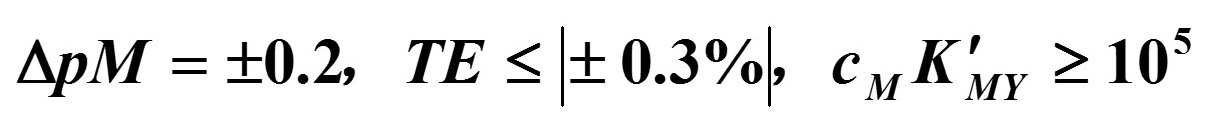 《分析化学》 第五章   配位滴定法
131
考虑其他副反应
注：在根据该判断条件计算M和N的lgK’时，先单独计算各自cK’（即M不管N干扰，N不管M干扰），算出后判断能否选择性滴定。若要计算误差，则需要重新计算lgK’MY。
此即为能否进行选择性滴定的判断条件。（注：不是真正实现选择性滴定的要求）
《分析化学》 第五章   配位滴定法
132
关于选择性滴定
准确滴定M的条件：
lg(cMKMY)≥6
 金属N不干扰M测定的条件：
 lg(cNKNY)≤10
           这两个条件同时满足时，即可准确滴定M而N不干扰M的测定(NY配合物应足够不稳定才能不干扰M测定)。
            (此时允许误差为±0.3%)
      注：前面讨论的是有无可能，现在说明的是如何实现。很多教材都未指明，特此说明。该补充说明不考核！
《分析化学》 第五章   配位滴定法
133
例题  5-11
在pH10.0的氨缓冲溶液中，含Zn2+、 Mg2+各0.020mol·L-1，以等浓度的EDTA能否选择滴定Zn2+？（pZn´=0.2，TE=0.3%，sp时，[NH3]=0.2mol·L-1）
	解：
《分析化学》 第五章   配位滴定法
134
续前
《分析化学》 第五章   配位滴定法
135
选择性滴定的方法
（一）控制酸度提高选择性（掌握）
（二）利用掩蔽提高选择性（熟悉）
（三）利用解蔽连续测定（不要求）
《分析化学》 第五章   配位滴定法
136
（一）控制溶液的酸度
在lg(cK’) ≥ 5情况下，控制酸度，使其只满足滴定M的最低pH值，N在此pH值下不干扰（ lg(cM KNY)≤10 ，利用高酸度破坏NY）。
能选择性滴定的判断
准确滴定M的条件：
lg(cM KMY)≥6
 金属N不干扰M测定的条件：
 lg(cM KNY)≤10
《分析化学》 第五章   配位滴定法
137
例    控制酸度实现分别滴定
如Bi3+和Pb2+混合液，ΔlgK=9.9, 可控制酸度分别滴定 
pH=1.0时，以XO为指示剂，滴定Bi3+
（ 此时αY(H) ＝18.01，PbY被破坏，不干扰）
pH=5.5时，以六次甲基四胺缓冲溶液，XO为指示剂，滴定Pb2+，紫红色变为亮黄色。
（此时αY(H) ＝5.51，PbY稳定， Bi3+已配位完全）
注：教材P.81倒数第5行叙述有错。根据计算可得： lg(cCaKCaY)≤1对应的最高αY(H) ≈7.69，对应pH约4.2。即控制pH在 3.2 ~ 4.2 之间时可选择性滴定Pb2+。
《分析化学》 第五章   配位滴定法
138
（二）利用掩蔽法提高选择性
若lg(cK’) ≥ 5不满足，则不能通过控制酸度实现选择性滴定。此时需要加入某种试剂使其与干扰离子反应以降低[N]，直到满足lg(cK’) ≥ 5再进行选择性滴定。
这种不经分离而仅通过一定的化学反应消除干扰组分影响的方法在分析化学中称为掩蔽。
掩蔽的方法根据反应类型可分为配位、氧化还原、沉淀等掩蔽法。其中配位掩蔽法应用最广泛。
《分析化学》 第五章   配位滴定法
139
1.  配位掩蔽法
利用掩蔽剂与干扰离子形成更稳定的配合物，降低干扰离子浓度以消除干扰。
如测定石灰石中Ca2+、Mg2+，或测定水的总硬度时，加入三乙醇胺（TEA）以消除Fe3+、Al3+的干扰。
如Al3+、Zn2+共存时，加入NH4F掩蔽Al3+，在pH5～6时用EDTA滴定Zn2+。
详见教材P.82 表 5-4 常用配位掩蔽剂
《分析化学》 第五章   配位滴定法
140
配位掩蔽剂应具备的条件：
干扰离子与掩蔽剂形成的配合物应比与Y形成的螯合物稳定性高，颜色最好为无色或浅色，不影响终点的观察。
掩蔽剂不与被测离子配合或配合稳定性差。
掩蔽剂应用pH范围与测定pH范围相符合。
《分析化学》 第五章   配位滴定法
141
2.  沉淀掩蔽法
干扰离子与掩蔽剂形成沉淀，降低干扰离子浓度，不分离沉淀的情况下直接滴定，此消除干扰的方法为沉淀掩蔽法。
如在强碱溶液中滴定Ca2+，Mg2+形成Mg(OH)2沉淀而不干扰Ca2+的滴定。
《分析化学》 第五章   配位滴定法
142
慎用
沉淀掩蔽法缺点
沉淀反应不完全，掩蔽效率不高。
伴随共沉淀现象，影响滴定准确度；沉淀吸附金属指示剂，影响终点的观察。
沉淀颜色深，体积庞大，妨碍终点观察。
《分析化学》 第五章   配位滴定法
143
3.  氧化还原掩蔽法
某种价态的共存离子对滴定有干扰，利用氧化还原反应改变其价态，以消除干扰的方法。
如滴定Bi3+、Th4+、ZrO2+、Hg2+等离子时，Fe3+的存在会有干扰，可加入抗坏血酸等将Fe3+还原为Fe2+来消除干扰。
《分析化学》 第五章   配位滴定法
144
4.  利用解蔽的方法连续滴定
在掩蔽干扰离子进行滴定后，如果还要测定被掩蔽的离子，采用适当的方法破坏金属离子与掩蔽剂生成的化合物，将金属离子释放出来，此过程为解蔽，利用解蔽可进行连续滴定。
《分析化学》 第五章   配位滴定法
145
利用解蔽的方法
如Zn2+、Mg2+共存时，在pH10的氨性溶液中加入KCN，使Zn2+形成Zn(CN)42-而掩蔽；用EDTA滴定Mg2+后，加入甲醛（或三氯乙醛）以破坏Zn(CN)42- ，释放出来的Zn2+可用EDTA继续滴定。
《分析化学》 第五章   配位滴定法
146
第三节  配位滴定条件的选择
四、配位滴定方式及应用
（一）配位滴定方式
直接滴定法
返滴定法
置换滴定法
间接滴定法
《分析化学》 第五章   配位滴定法
148
1.  直接滴定法
满足lg(cMK´MY)6，速度快，有合适的金属指示剂。
如在强酸性溶液中滴定Zr(Ⅳ)，酸性溶液中滴定Bi3+、Fe3+，弱酸性溶液中滴定Cu2+、Pb2+、Zn2+，碱性溶液中滴定Ca2+、Mg2+、Sr2+等。
可直接滴定约40种以上金属离子。
《分析化学》 第五章   配位滴定法
149
2.  返滴定法
适用：配合反应速率慢、或无合适的指示剂、或对指示剂有封闭作用，或被测离子发生水解等副反应，影响测定。
如Al3+、Cr3+、Co2+、Ni2+、Ti（Ⅳ）、Sn（Ⅳ）的测定。
例如Al3+溶液→定量过量的Y →pH≈3.5，煮沸10min→调节溶液pH至5~6 →二甲酚橙指示剂，用Cu2+标准溶液返滴定过量Y。
《分析化学》 第五章   配位滴定法
150
3.  置换滴定法
适用于：配离子稳定性不满足直接滴定条件或者有副反应发生的情况。
利用配位置换反应，置换出定量的另一金属离子或EDTA，然后滴定的方法。
置换出金属离子： 
2Ag+ + Ni(CN)42－ ＝ 2Ag(CN)2－ + Ni2+
置换出EDTA：
SnY + 6F- = SnF62- + Y
《分析化学》 第五章   配位滴定法
151
置换滴定法应用示例
例如用配位滴定法测定Al3+、Ti(Ⅳ)混合液中Al3+和 Ti(Ⅳ)的含量。试液中先加入准确量过量Y ，剩余Y用返滴定，Y总量减去返滴定消耗Cu2+量为Al和Ti总量。然后加入苦杏仁酸，破坏TiY，释放出等量Y，继续用Cu2+返滴定， 测定Ti的量，两者之差为Al3+的量。
《分析化学》 第五章   配位滴定法
152
4.  间接滴定法
不与Y配合，或生成的配合物不稳定。
例如Na+、K+、SO42-、PO43-、CN-。间接滴定手续较繁，引入误差的机会也较多，故不是一种理想的方法。
如测定CN-时，可加入过量的Ni2+标准溶液形成[Ni(CN)4]2-，然后以紫脲酸胺为指示剂，用EDTA标准溶液滴定溶液中剩余的Ni2+，从而计算CN-的值。
《分析化学》 第五章   配位滴定法
153
本章内容总结
§5-1  概述
    熟悉EDTA与金属配离子的特点
§5-2  配位滴定法的基本原理
    一、配位平衡           
    重点：副反应系数和条件稳定常数
    二、配位滴定曲线 
    重点：计量点pM’计算
    三、金属指示剂    
    熟悉：指示剂作用原理、常用指示剂
    四、标准溶液的配制和标定
《分析化学》 第五章   配位滴定法
154
本章内容总结
§5-3  配位滴定条件的选择
    一、配位滴定的滴定终点误差     
              重点内容，掌握配位滴定终点误差计算
    二、配位滴定中酸度的选择和控制   
              熟悉单一离子滴定最高酸度、最低酸度计算和滴定终点最佳酸度
    三、提高配位滴定选择性的方法
              掌握选择性滴定的判断条件；掌握控制酸度能否实现选择性滴定的计算；熟悉利用掩蔽法提高选择性
    四、配位滴定方式
             熟悉配位滴定中的滴定方式(熟练判断滴定方式)
《分析化学》 第五章   配位滴定法
155
THE  END
《分析化学》 第五章   配位滴定法
156